AENEAS Communication and Outreach
Ivona Kostadinova (ASTRON)
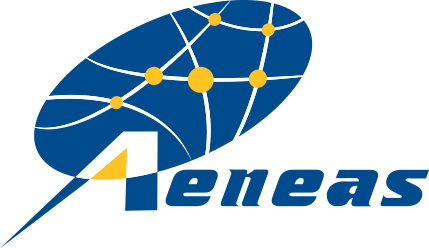 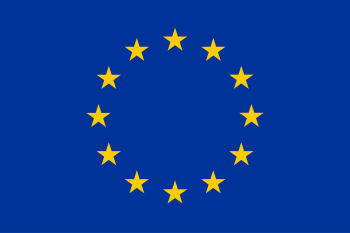 AENEAS All-hands Meeting | Manchester, UK | 5-7 March, 2019
Audiences
Key audiences/communities
SKAO
Potential partners in the ESRC
Radio Astronomy community
E-infrastructure providers 
PRACE, GEANT, EGI, EUDAT
AARNET, SANReN,European NReNs
Potential funding sources for SRC
Other audiences
Larger astronomy and science communities  (EURO-VO, CERN, ALMA,??)
Academic research infrastructure
General public
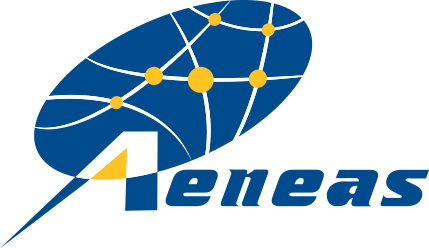 AENEAS All-hands Meeting | Manchester, UK | 5-7 March, 2019
Communication & Dissemination tools/channels
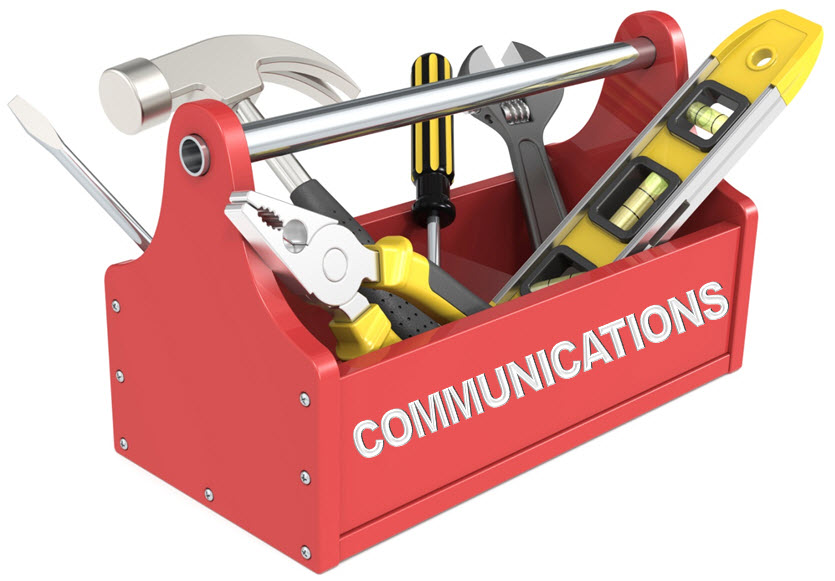 Publications
Events
Website
Social media (Twitter)
Media outlets
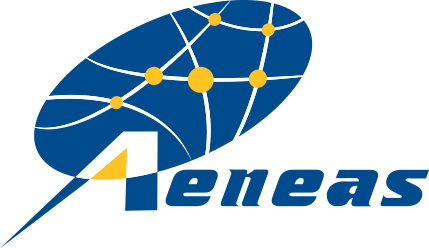 AENEAS All-hands Meeting | Manchester, UK | 5-7 March, 2019
Key Metrics (KPIs)
Number of AENEAS team members  attending/presenting AENEAS work
Audiences and reach of the events attended (international, national + number of participants)
Dissemination via our publications
Traffic through our website
Engagement on social media
Media coverage
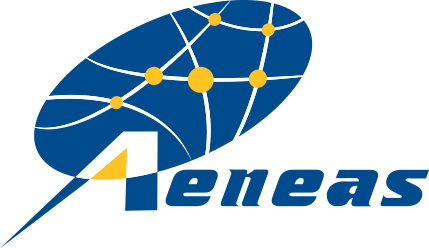 AENEAS All-hands Meeting | Manchester, UK | 5-7 March, 2019
Publications
Actions
Post publications on website and promote on social media
 Use various EC communication channels (online and print)
 Use SKA to broadcast (newsletter) and share our results
Publish summary article or interview with partners such as GEANT Connect newsletter, EGI newsletter, what else?
AENEAS reports (aka deliverables)
AENEAS brochure
White papers?
Peer-reviewed publications?
Press Release (end of project)
Content in multimedia or 
interactive format?
We need to prioritize
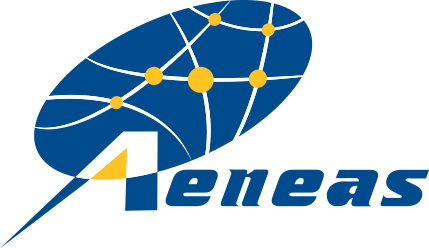 AENEAS All-hands Meeting | Manchester, UK | 5-7 March, 2019
[Speaker Notes: Publish final results/or particularly interesting result in any of the EC media platforms (Horizon Magazine, Research*eu, Futuris, etc)
Publish interesting results/article via partners – such as the GEANT Connect newsletter, the EGI newsletter, what else?
Promote results in SKA bulletin, and newsletter]
Events
Actions
Presentations (Talks/Posters)
 Panel Discussions/Workshops?
 AENEAS featured at a partner’s booth
 Make part of the final AENEAS AHM a venue for project dissemination by inviting key stakeholders?
RDA Plenary Meeting
 EOSC-hub week (April)
 SKA Science Meetings (April)
 SKA Board Meetings
 EGI conference (May)
 EHPCSW 2019 (May)
 EWASS (June)
 ADASS (Oct)
Keep a record of your event attendance 	
Accessible to all project members at https://www.astron.nl/aeneas2020/doku.php?id=intra:reportingec
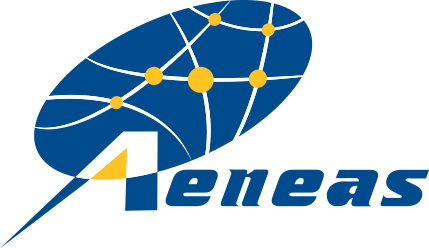 AENEAS All-hands Meeting | Manchester, UK | 5-7 March, 2019
Online presence
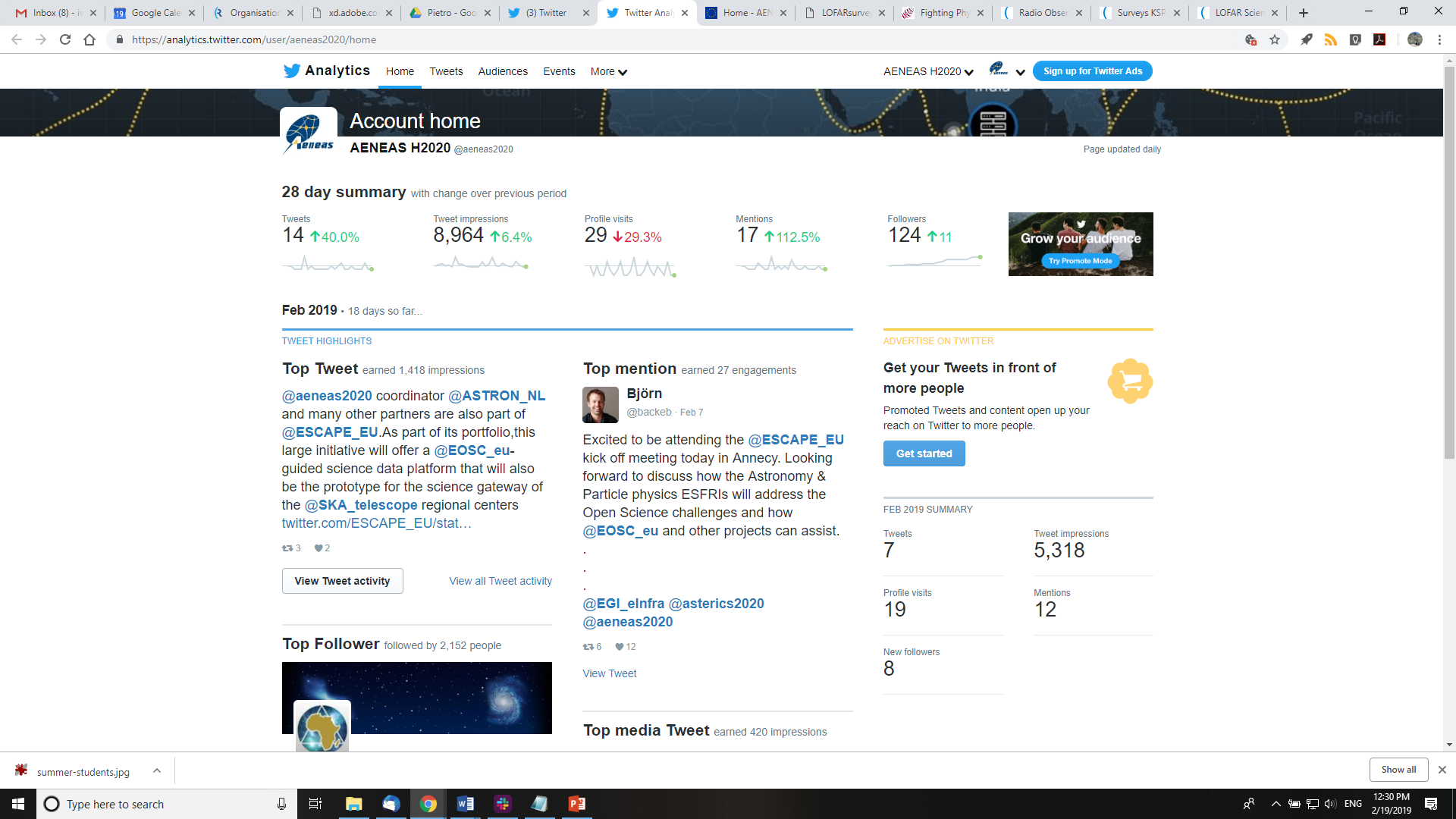 KEY OBSERVATIONS

Building a community via social media
Post regular news on our website
Create context
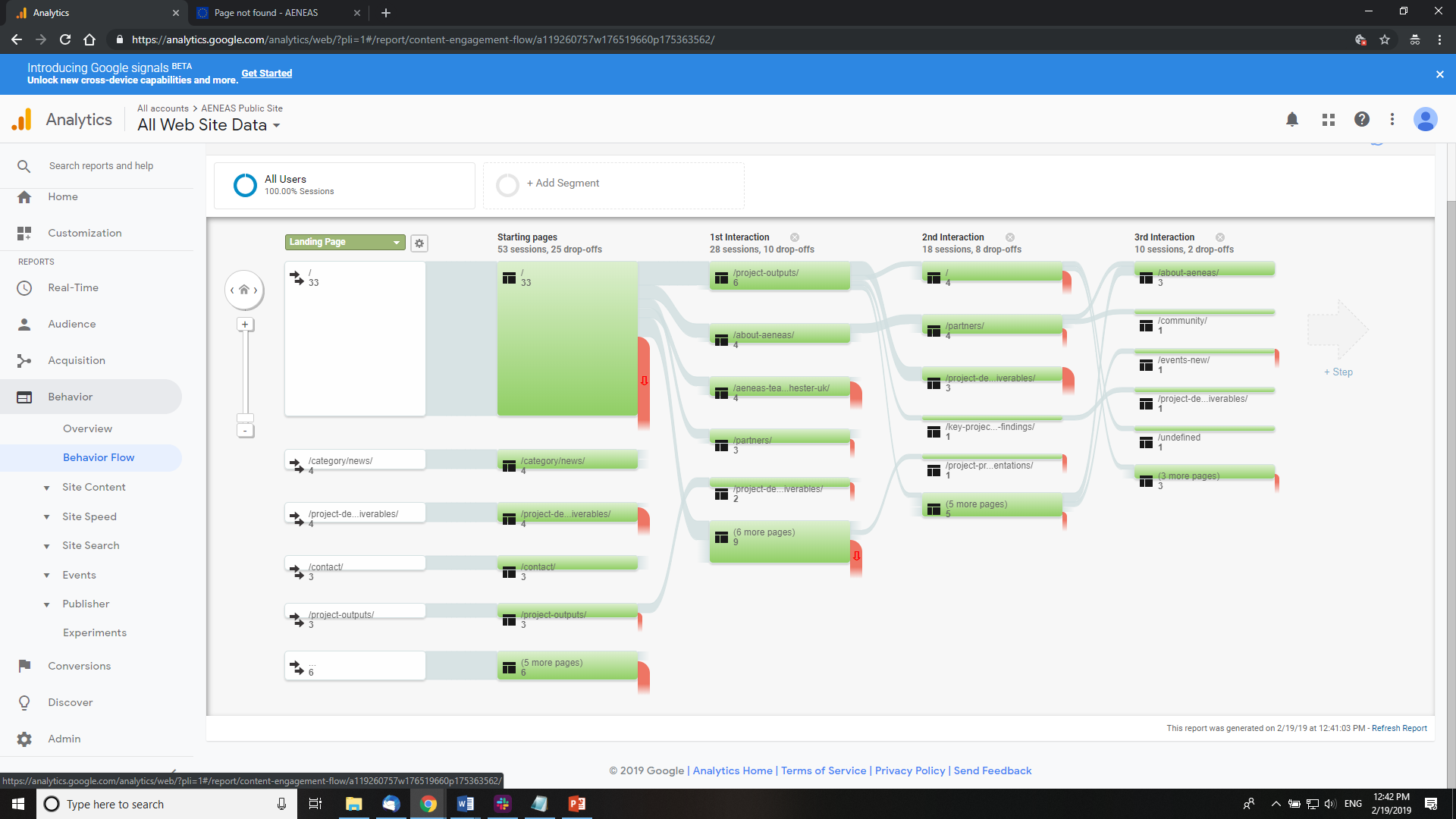 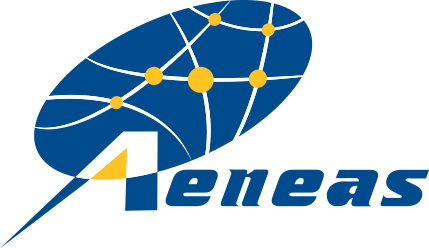 AENEAS All-hands Meeting | Manchester, UK | 5-7 March, 2019
To decide going forward
AENEAS LEADERSHIP: Defined core goal for dissemination so that we can focus our efforts

ME: what kind of communication strategy will deliver maximum impact
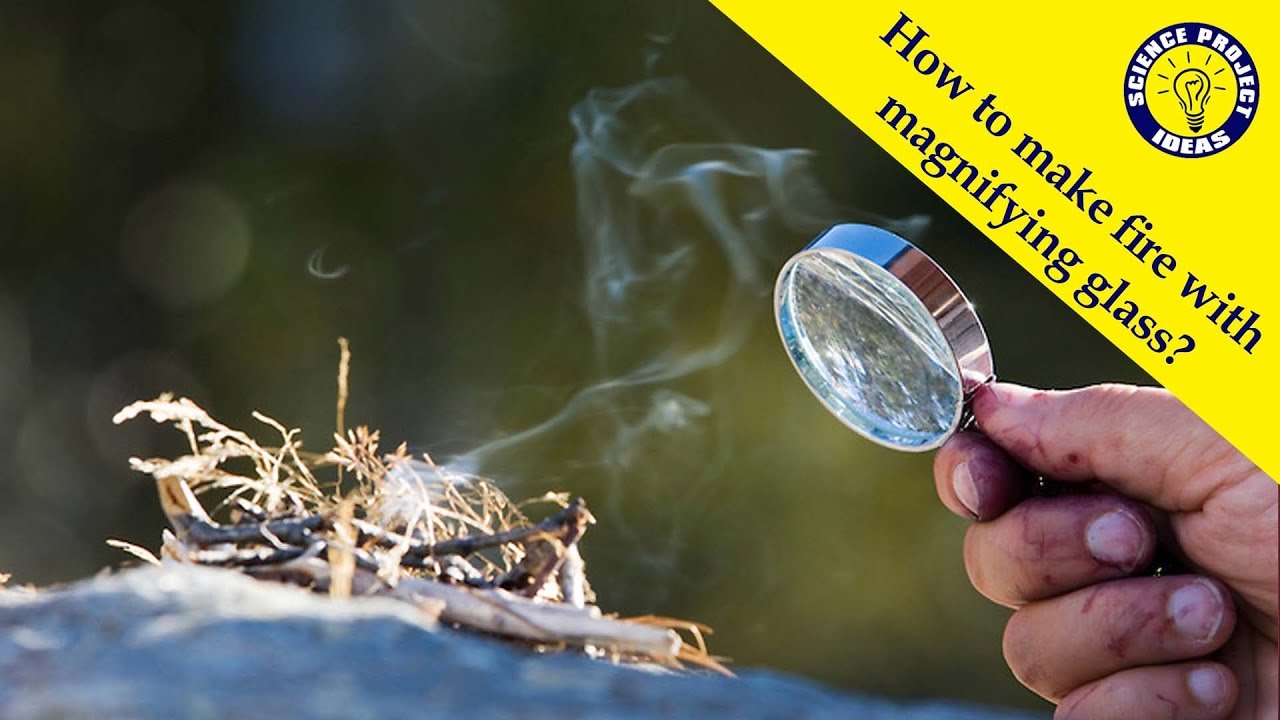 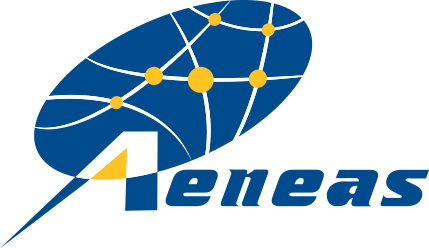 AENEAS All-hands Meeting | Manchester, UK | 5-7 March, 2019
Suggestions & Discussion
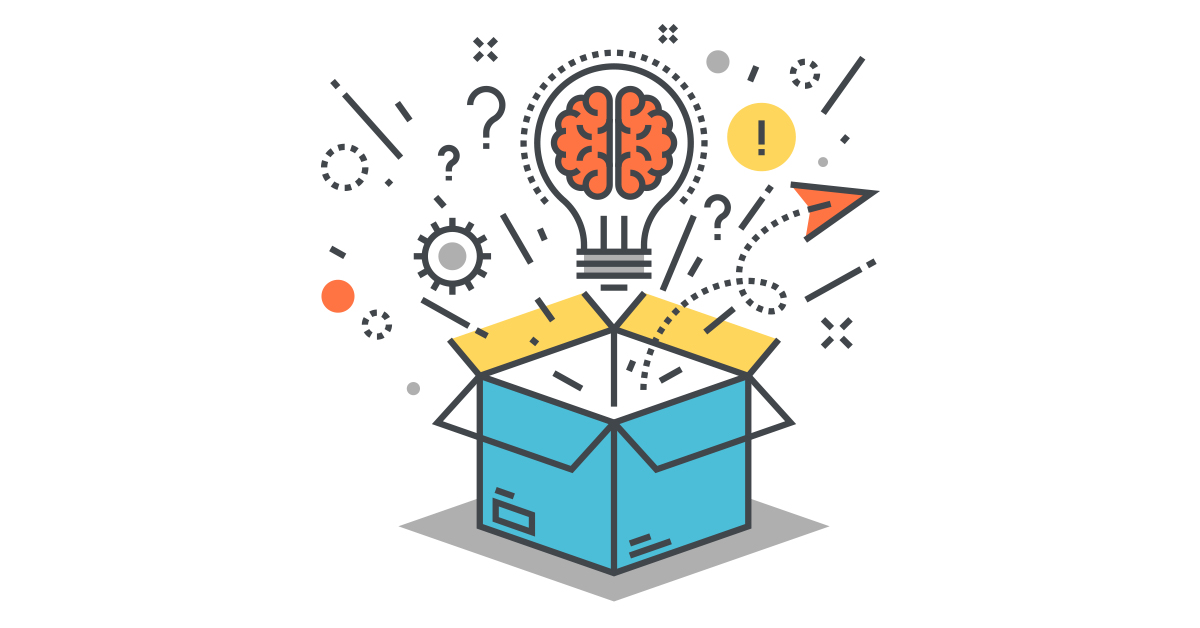 GENERAL PUBLIC: Have a presence at 1-2 outreach events, give a public talk on SKA and the data challenges 

ASTRONOMERS: Presence at key conferences such as EWASS, peer reviewed publication?, convert final deliverable into a white paper (where to submit?)

SKAO & SKA COMMUNITY:  write short updates with result  and send to SKA Comms Office for featuring in their newsletter

EU PARTNERS in ESRC: ???
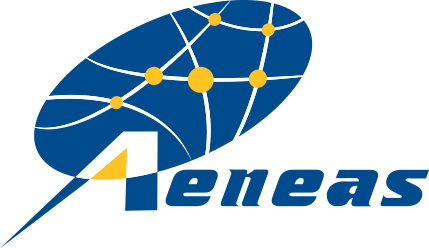 AENEAS All-hands Meeting | Manchester, UK | 5-7 March, 2019
Questions?
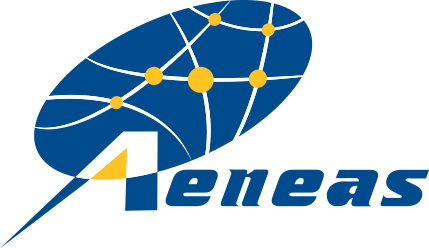 AENEAS All-hands Meeting | Manchester, UK | 5-7 March, 2019